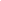 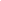 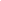 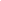 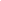 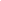 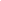 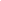 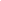 USED TO…    
 
It refers to past habits and states. If we say that somebody used to do something, we mean that some time ago he was in the habit of doing this, but he no longer does it now.
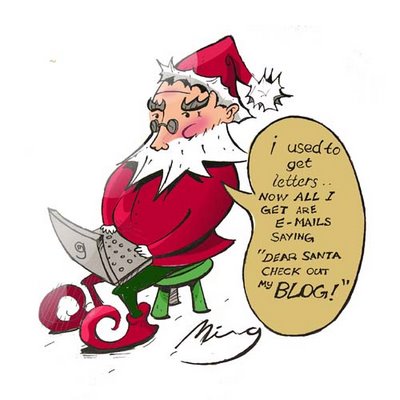 Here are some examples:

'I used to smoke 30 cigarettes a day, but I gave up when I became convinced that smoking causes cancer.'

'I didn't use to like cricket, but now I'm getting interested in it.' 
'Didn't he use to be vegetarian?' 'Yes, he did, but he started eating meat last winter and now he's a real carnivore.'
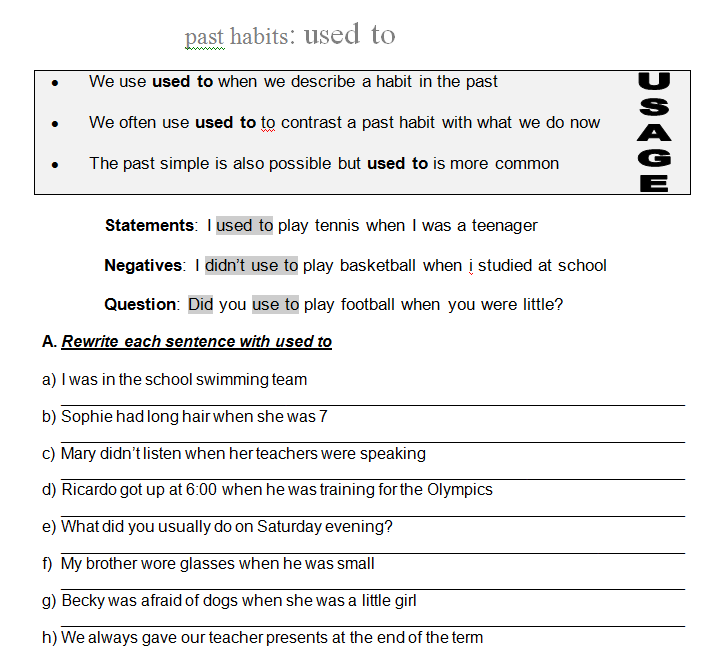 ,
I used to swim in the school team
Sophie used to have  a long hair when she was7
Mary dind’t use to listen when her teachers were speaking
Ricardo used to wake up at 6:00 when he was training for the Olympics
Wath did you use to do on Saturday evening?
My brother used to wear glasses when he was small
Becky used to fell afraid of dogs when she was a little girl
We used to give our teacher presents at the en of the term
Arrange the following sentences using USED TO (+ and – )
I / live in a flat when I was a child. 
.  I used to live in flat when I was a child
 
2) We / go to the beach every summer? 
.   Did we use to go to beach every summer?

3) She / love eating chocolate, but now she hates it .  
 She used to love  to eat chocolate , but now she hates it

4) He / not / smoke 
.  He didn’t use to smoke
 
5) I / play tennis when I was at school 
.I used to play tennis when I was at school  
 
6) She / be able to speak French, but she has forgotten it all 
.  She used to can to speak French , but she has forgotten it all
 
7) He / play golf every weekend? 
.  Did you use to play golf every weekend?

8) They both / have short hair
They both used to  have  short hair at both
Complete the following chart with  USED TO… (+/-) Sentences
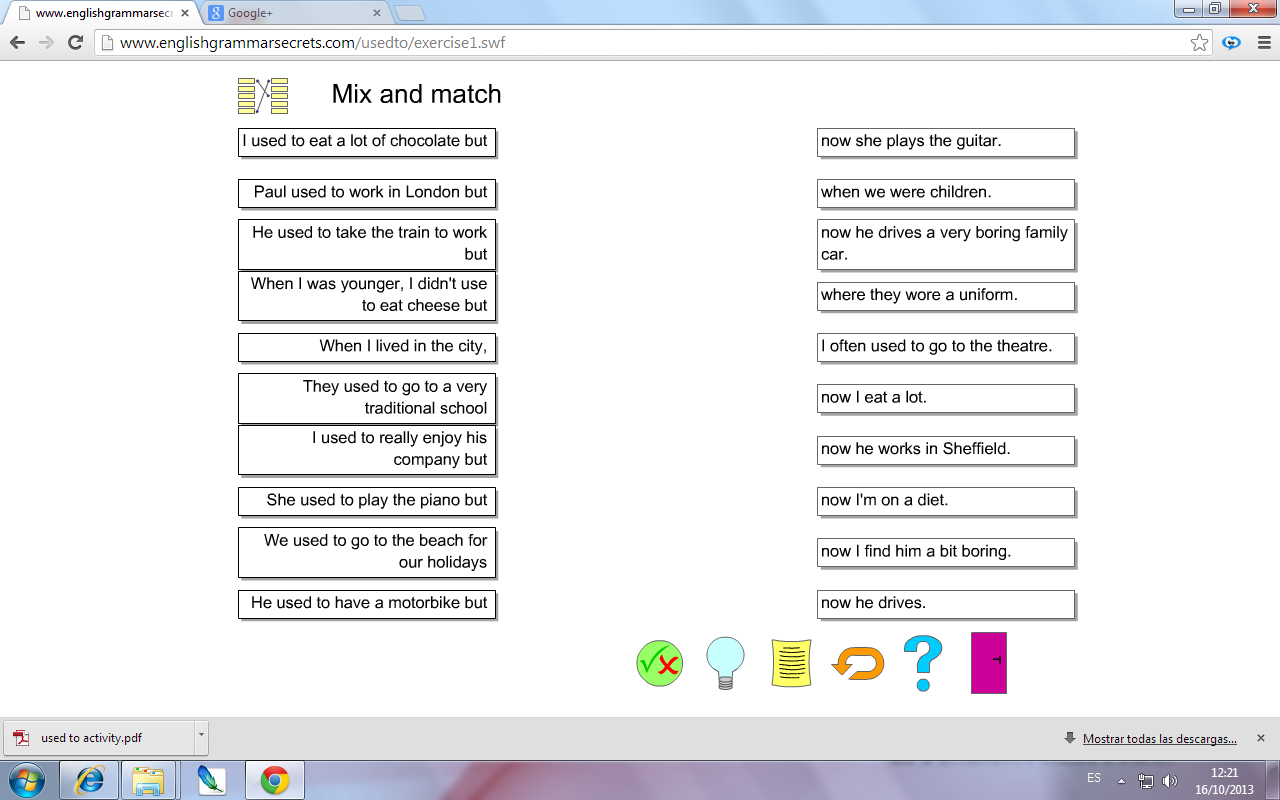